«Финансовая стратегия школьника»
Автор проекта: Вагина Мария Александровна, 9Э
Черкова Ольга Александровна, 9А
Актуальность
Финансовое просвещение и воспитание детей школьного возраста – сравнительно новое направление в школьной педагогике. Ведь финансовая грамотность является глобальной социальной проблемой, неотделимой от ребенка с ранних лет его жизни.
Введение
Цель проекта –сформировать понятие у подростков лицея 110 о финансовой грамотности, предложить рекомендации по формированию личной финансовой стратегии.
Задачи:
Изучить основные факторы, влияющие на финансовую грамотность.
Изучить алгоритм создания личной финансовой стратегии.
Провести анализ сформированности финансовой грамотности у школьников, посредством проведения анкетирования. 
Построить матрицу потребностей и расходов школьников.
Разработать брошюру «Построение финансовой стратегии для подростков».
О проекте
Объект – финансовая грамотность.
Предмет  – личная финансовая стратегия подростков.
Методы исследования. Были использованы методы эмпирического уровня: анкетирование; сравнение. Методы теоретического уровня: изучение и обобщение литературы и других источников информации; анализ и синтез.
Основные факторы финансовой грамотности
правильное отношение к деньгам;
планирование и учет бюджета; 
финансовая безопасность;
правильное взаимодействие с финансовыми организациями;
грамотное инвестирование.
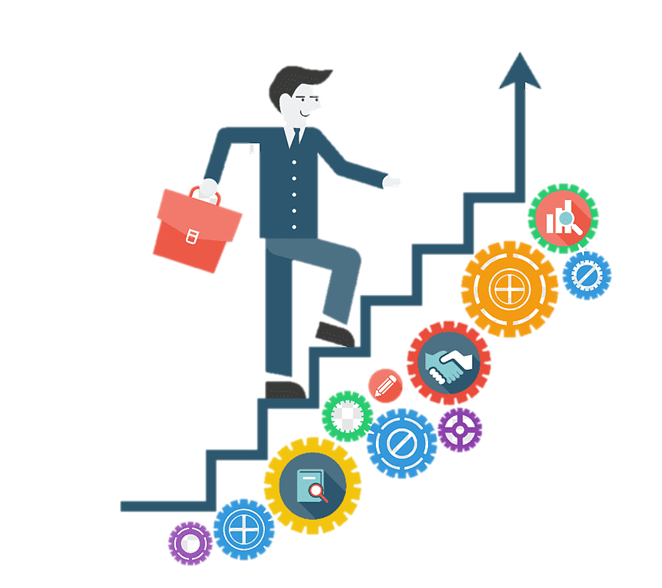 Алгоритм создания личной финансовой стратегии
1. Зафиксировать текущую ситуацию. 
2. Написать все свои финансовые цели
3. Взять под контроль свои расходы с сегодняшнего дня.
4. Начать планировать бюджет.
5. Найти способы для увеличения своего дохода.
6. Сформировать подушку безопасности.
7. На постоянной основе инвестировать минимум 10% от своего дохода.
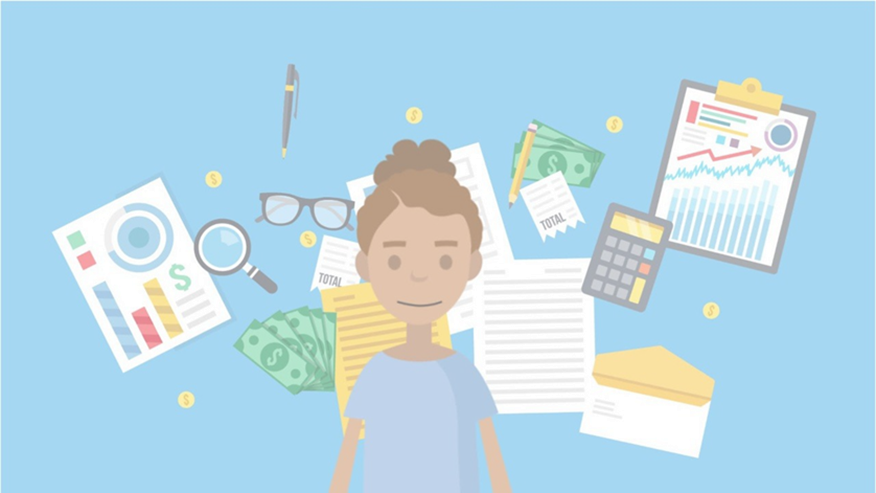 Анализ сформированности финансовой грамотности у школьников
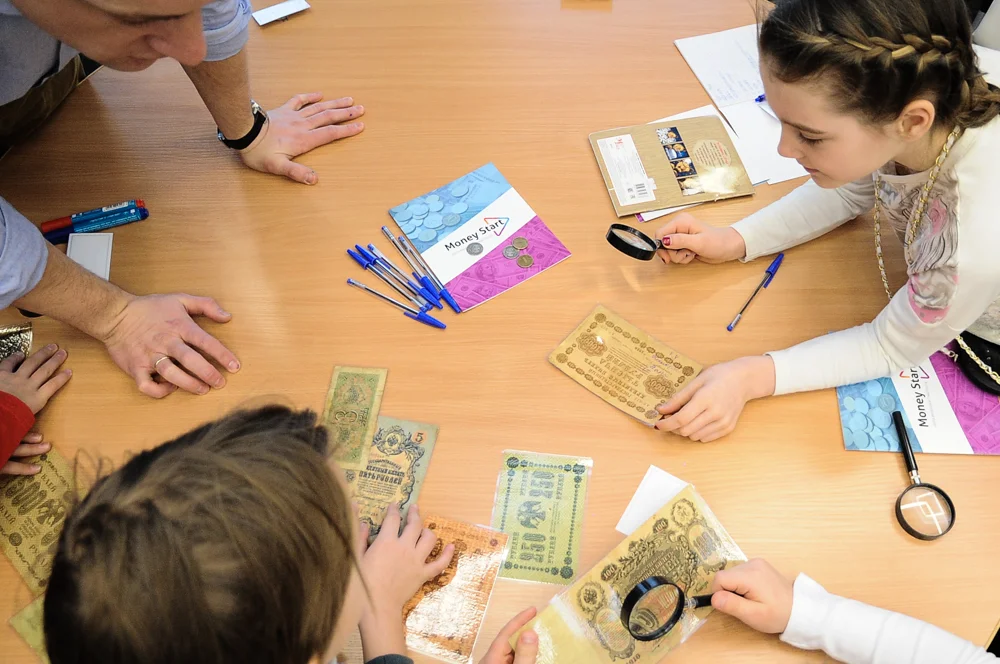 Проанализируем диаграммы
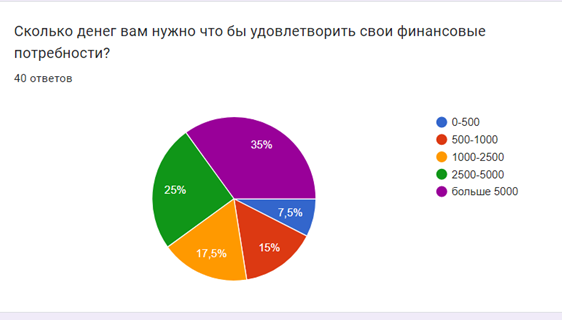 Брошюра о финансовой стратегии для школьников 14-18 лет
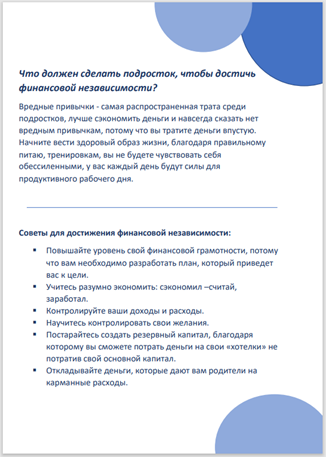 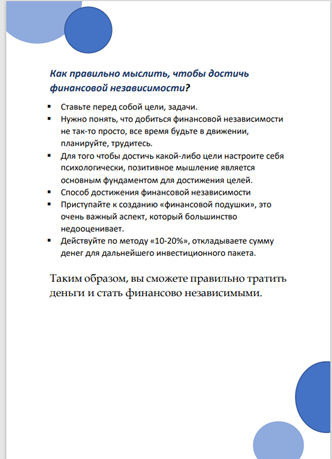 Заключение
Таким образом, подводя итог к всему вышесказанному, мы можем сделать следующий вывод.
Финансовая грамотность – понятие, выходящее за пределы политических, географических и социально-экономических границ.
Финансовая грамотность – это психологическое качество человека, показывающее степень его осведомленности в финансовых вопросах, умение зарабатывать и управлять деньгами. 
Не секрет, что в России очень низкий процент информированности населения, какие права имеет потребитель финансовых услуг и как их защищать в случае нарушений.
Сегодня финансовая грамотность является важным элементом жизни для школьника. Правильное финансовое образование, использование финансовой стратегии, ведение своего бюджета и инвестирование полученного дохода в нужные источники поможет школьнику в его дальнейшей взрослой самостоятельной жизни.